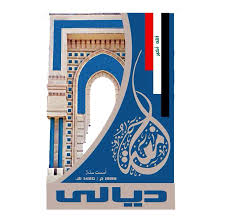 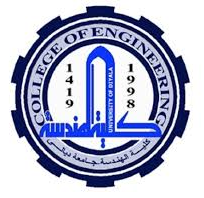 Electrical Circuit-I
8th Lecture